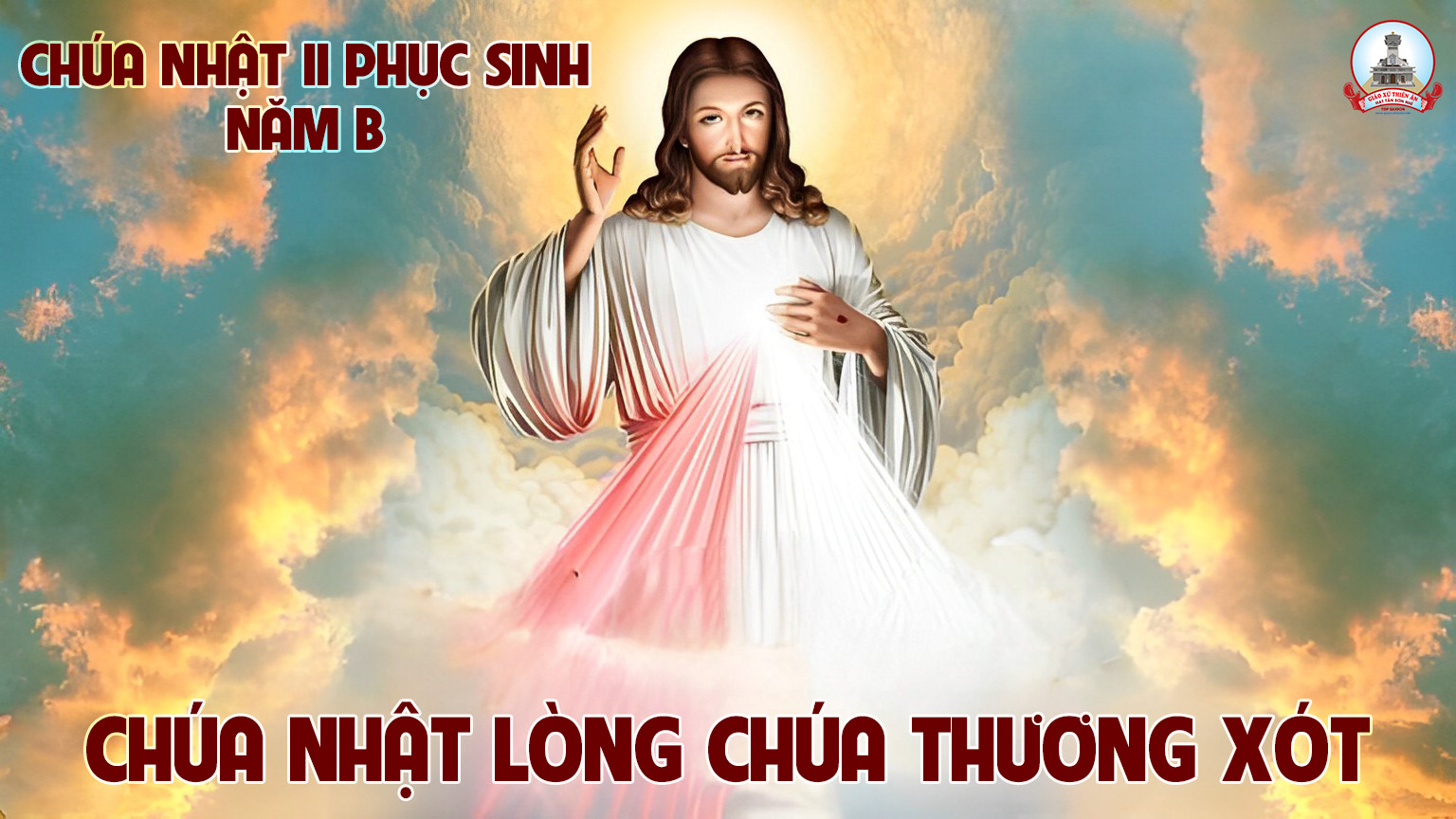 Tập Hát Cộng Đoàn
Đk: Hãy tạ ơn Chúa vì Chúa nhân từ, ngàn đời Chúa vẫn trọn tình thương.
Alleluia…Alleluia
Chúa nói: Tô-ma, vì con đã thấy Thầy nên con mới tin. Phúc cho những ai không thấy mà tin.
Alleluia…Alleluia
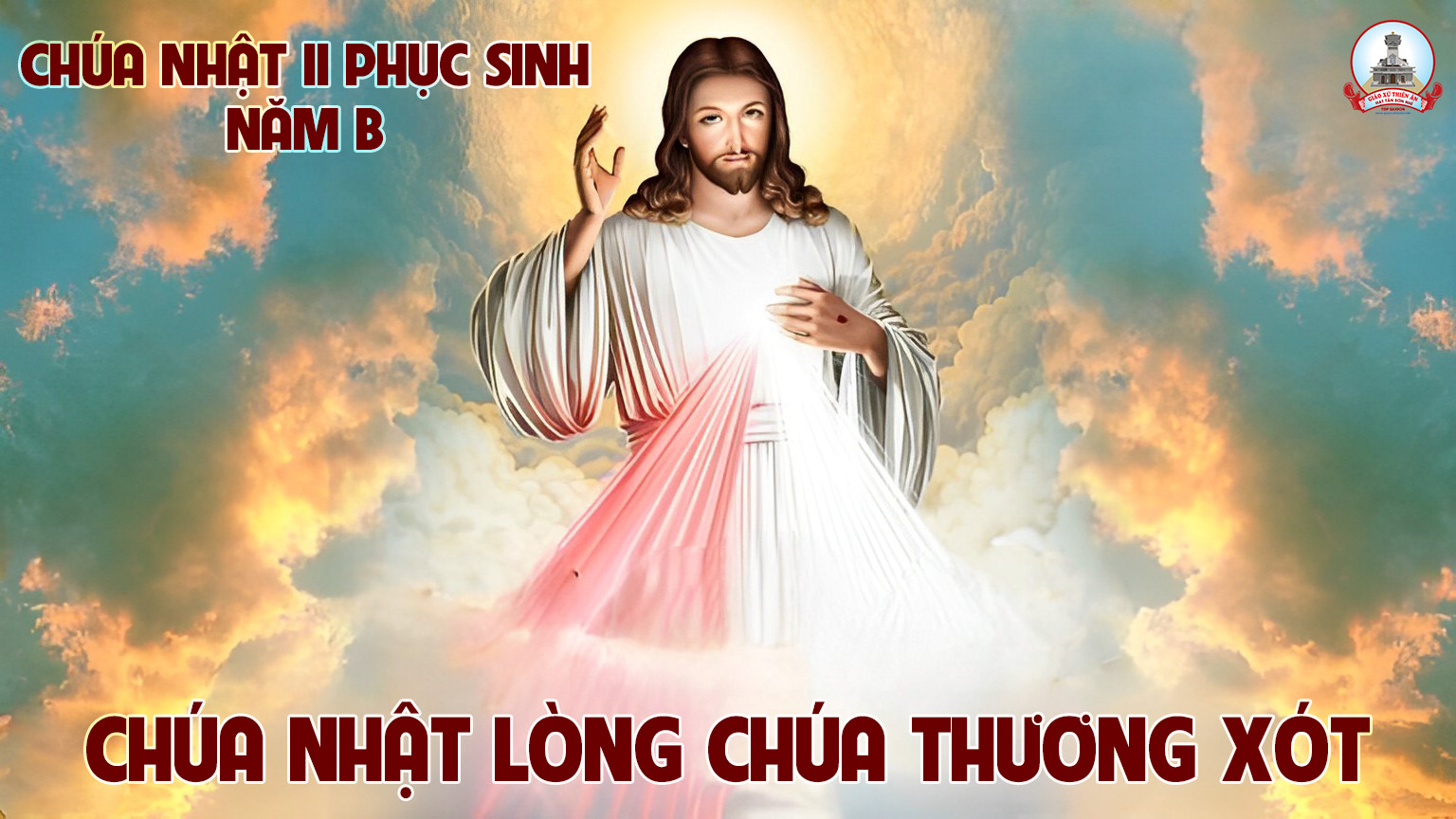 Ca nhập lễ 
Đấng Từ Bi
Anh Tuấn
Đk: Chúa là Đấng từ bi và giàu lòng xót thương tình Chúa thương không bến bờ xót thương ai tìm đến nương nhờ.
Tk1: Muôn đời Ngài vẫn yêu thương dù con người phụ nghĩa vong ân lòng Ngài nào biết oán hờn chỉ biết xót thương.
Đk: Chúa là Đấng từ bi và giàu lòng xót thương tình Chúa thương không bến bờ xót thương ai tìm đến nương nhờ.
Tk2: Như trời và đất bao la tình thương Ngài vượt trí khôn ta dù rằng tội lỗi vô vàn Ngài vẫn thứ tha.
Đk: Chúa là Đấng từ bi và giàu lòng xót thương tình Chúa thương không bến bờ xót thương ai tìm đến nương nhờ.
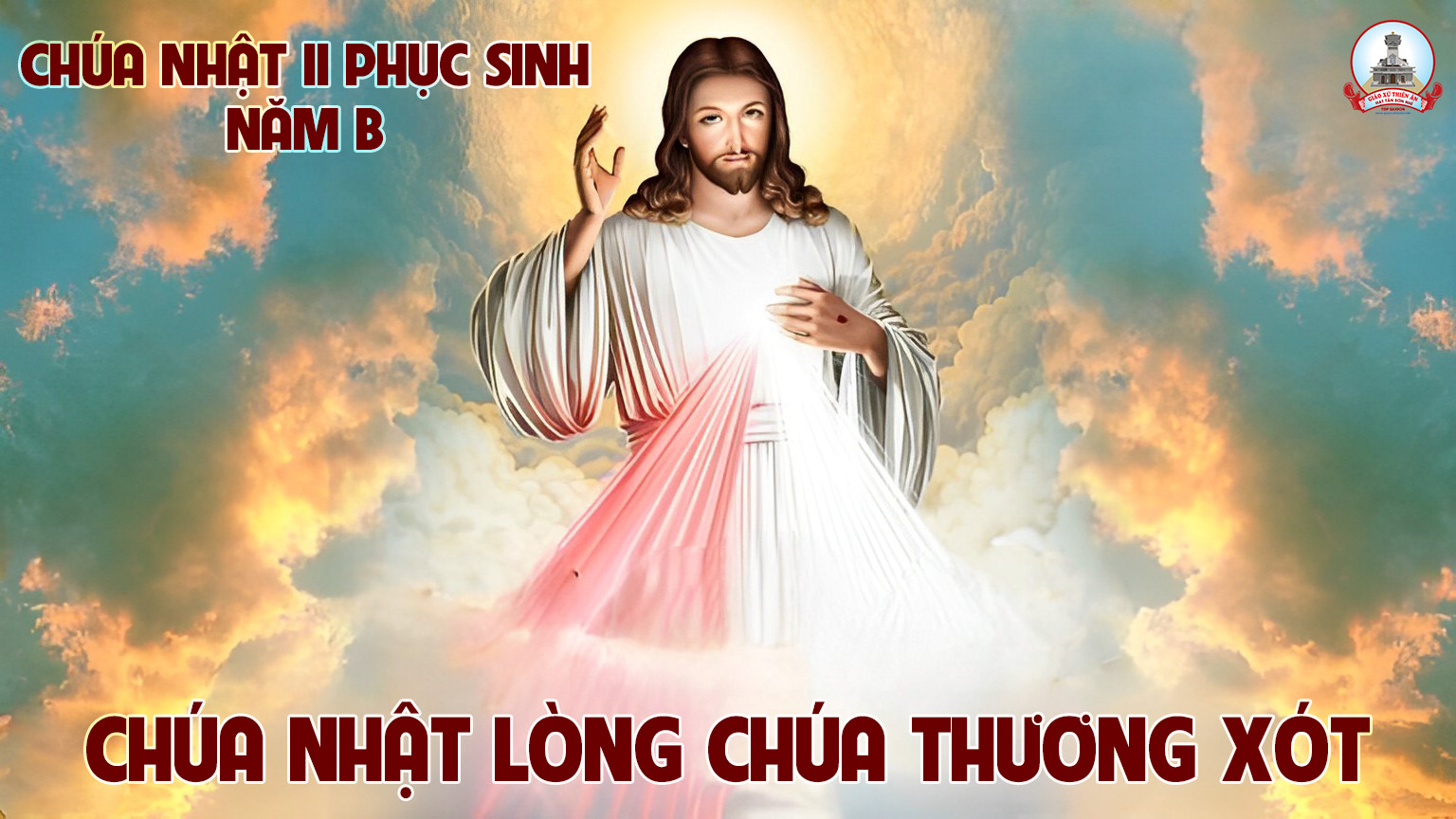 KINH VINH DANH
Chủ tế: Vinh danh Thiên Chúa trên các tầng trời.A+B: Và bình an dưới thế cho người thiện tâm.
A: Chúng con ca ngợi Chúa.
B: Chúng con chúc tụng Chúa. A: Chúng con thờ lạy Chúa. 
B: Chúng con tôn vinh Chúa.
A: Chúng con cảm tạ Chúa vì vinh quang cao cả Chúa.
B: Lạy Chúa là Thiên Chúa, là Vua trên trời, là Chúa Cha toàn năng.
A: Lạy con một Thiên Chúa,            Chúa Giêsu Kitô.
B: Lạy Chúa là Thiên Chúa, là Chiên Thiên Chúa là Con Đức Chúa Cha.
A: Chúa xóa tội trần gian, xin thương xót chúng con.
B: Chúa xóa tội trần gian, xin nhậm lời chúng con cầu khẩn.
A: Chúa ngự bên hữu Đức Chúa Cha, xin thương xót chúng con.
B: Vì lạy Chúa Giêsu Kitô, chỉ có Chúa là Đấng Thánh.
Chỉ có Chúa là Chúa, chỉ có Chúa là đấng tối cao.
A+B: Cùng Đức Chúa Thánh Thần trong vinh quang Đức Chúa Cha. 
Amen.
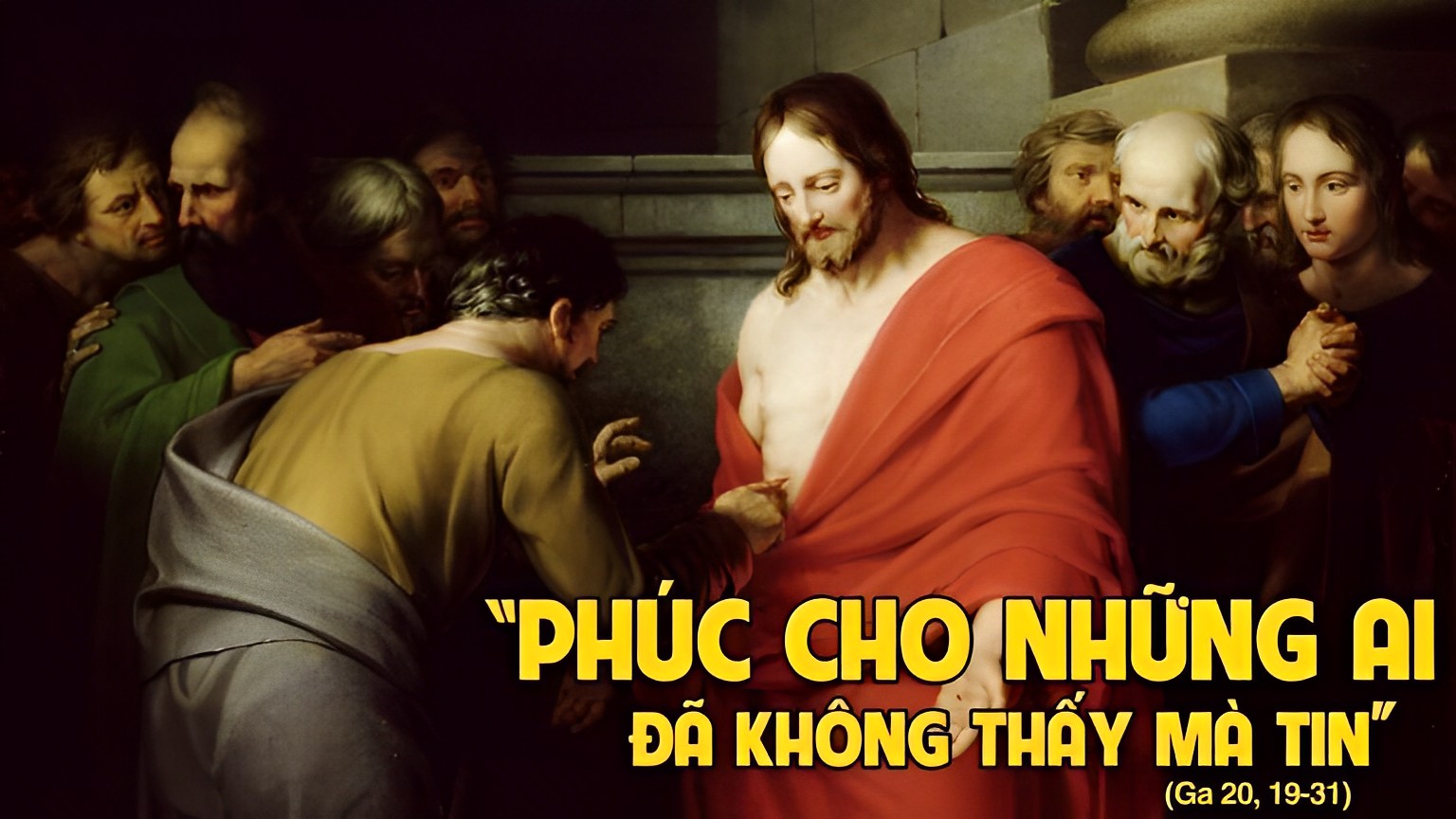 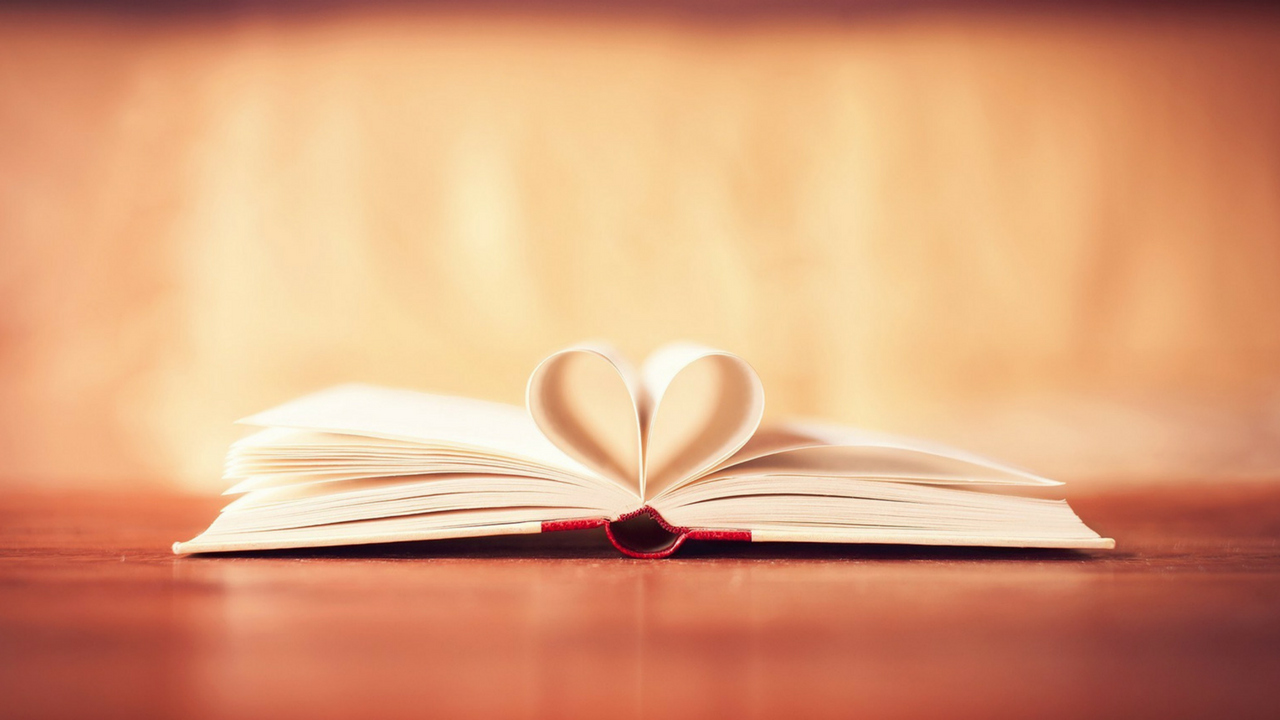 Bài Đọc 1
Bài trích sách công vụ Tông Đồ
Các tín hữu chỉ có một lòng một ý.
THÁNH VỊNH 117
Lm Kim Long
03 câu
Đk: Hãy tạ ơn Chúa vì Chúa nhân từ, ngàn đời Chúa vẫn trọn tình thương.
Tk1: Is-ra-el nào hãy nói rằng: Ngàn đời Chúa vẫn trọn tình thương. A-a-ron hãy nói lên rằng: Ngàn đời Chúa vẫn trọn tình thương.
***: Ai tôn sợ Chúa hãy nói lên rằng: Ngàn đời Chúa vẫn trọn tình thương.
Đk: Hãy tạ ơn Chúa vì Chúa nhân từ, ngàn đời Chúa vẫn trọn tình thương.
Tk2: Cánh tay Chúa vận dụng uy lực. Kìa là cánh hữu Người vùng lên. Thoát vong thân và sống loan truyền sự nghiệp Chúa suốt cả đời tôi.
***: Vâng! Tôi bị Chúa từng đã sửa phạt, Ngài chẳng nỡ khiến bị mạng vong.
Đk: Hãy tạ ơn Chúa vì Chúa nhân từ, ngàn đời Chúa vẫn trọn tình thương.
Tk3: Đó viên đá thợ nề đã loại, lại thành đá góc tường rồi đây. Đó chính công trình Chúa đã làm, kỳ diệu trước mắt mọi phàm nhân.
***: Vâng! Đây là chính ngày Chúa tạo thành, ngày này hãy hát hò mừng vui.
Đk: Hãy tạ ơn Chúa vì Chúa nhân từ, ngàn đời Chúa vẫn trọn tình thương.
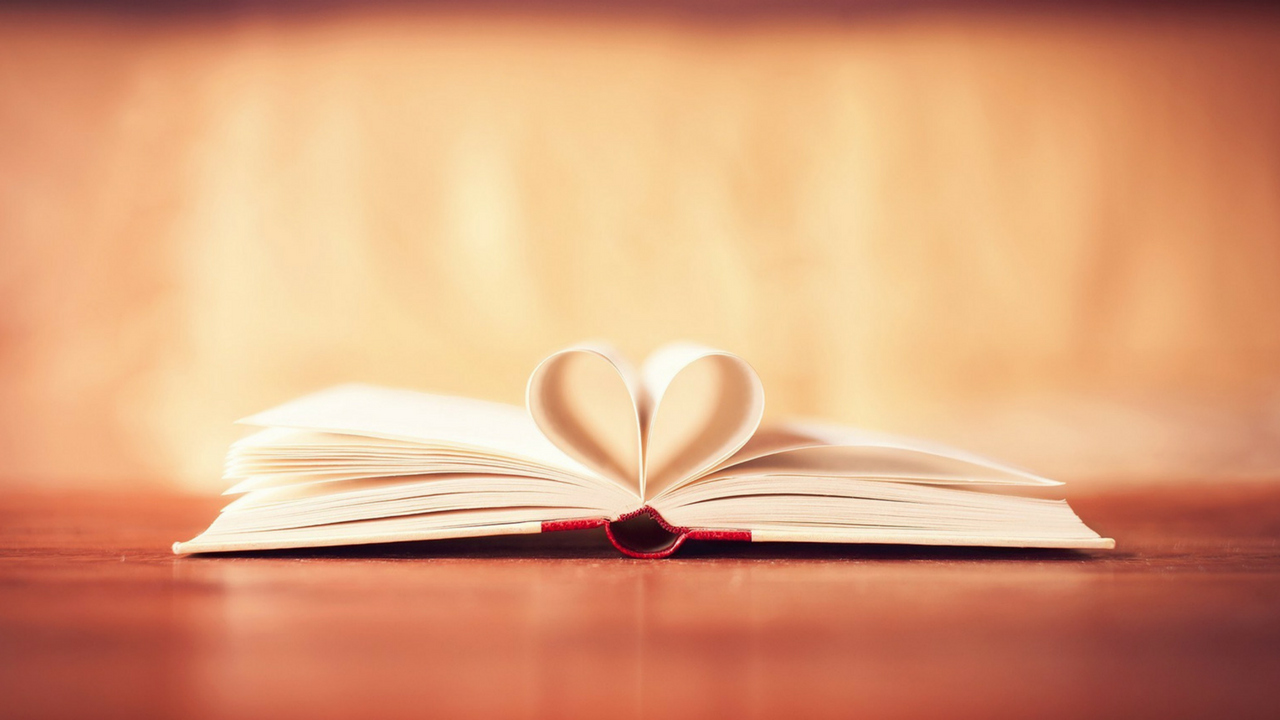 Mọi kẻ đã được Thiên Chúa sinh ra 
đều thắng được thế gian.
Bài Đọc 2
Bài trích thư thứ nhất của thánh Gio-an tông đồ.
Alleluia…Alleluia
Chúa nói: Tô-ma, vì con đã thấy Thầy nên con mới tin. Phúc cho những ai không thấy mà tin.
Alleluia…Alleluia
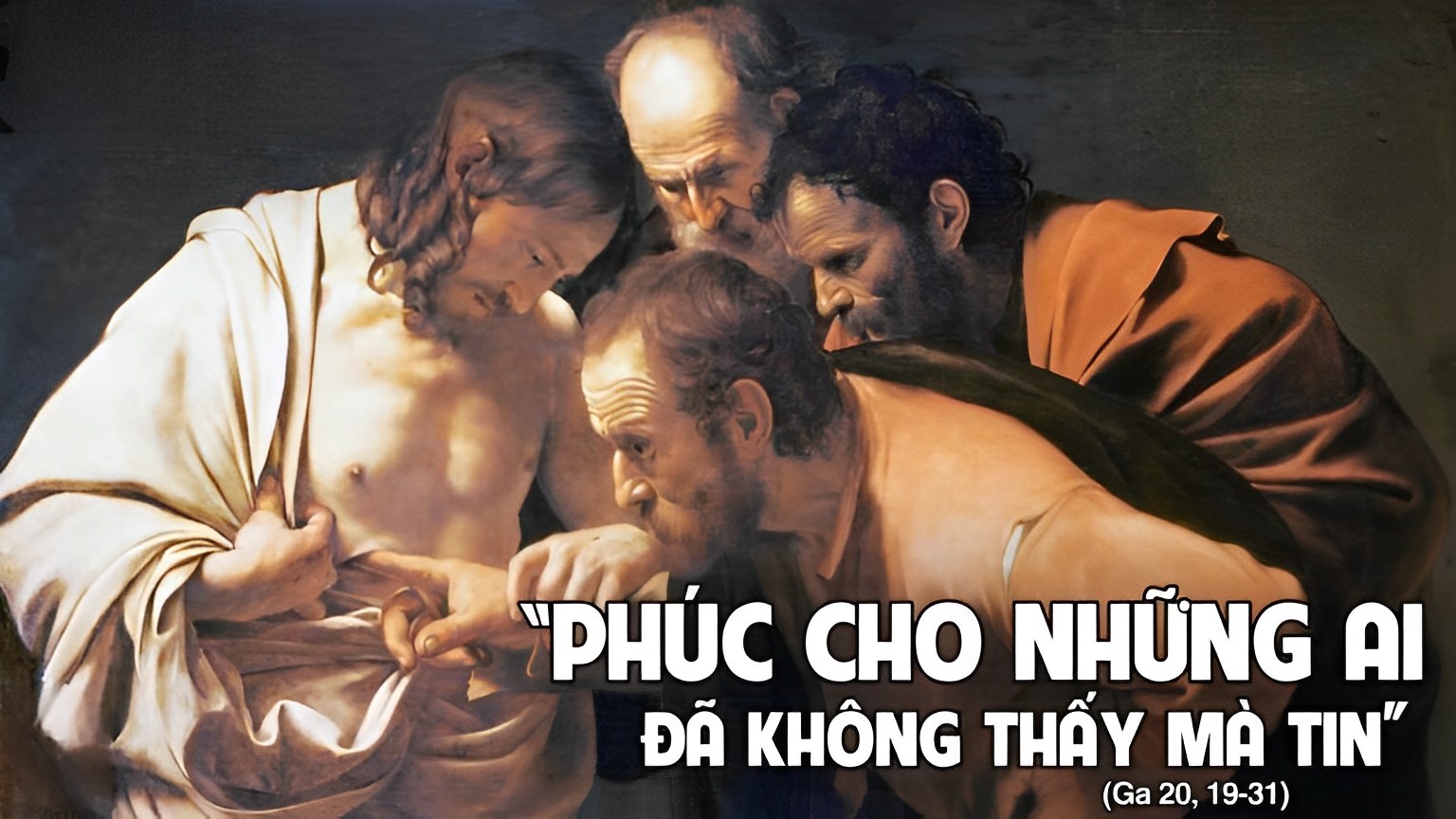 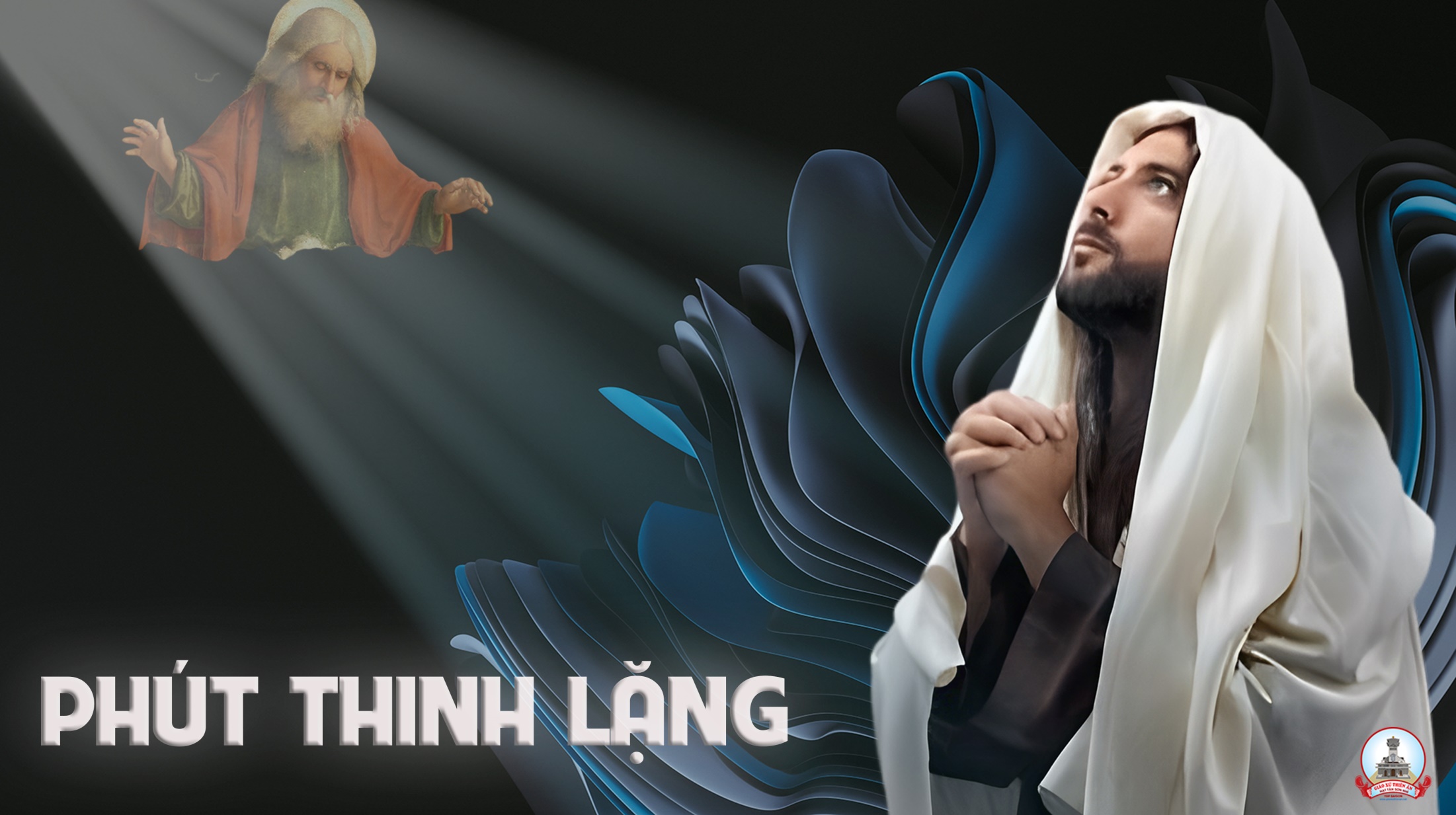 KINH TIN KÍNH
Tôi tin kính một Thiên Chúa là Cha toàn năng, Đấng tạo thành trời đất, muôn vật hữu hình và vô hình.
Tôi tin kính một Chúa Giêsu Kitô, Con Một Thiên Chúa, Sinh bởi Đức Chúa Cha từ trước muôn đời.
Người là Thiên Chúa bởi Thiên Chúa, Ánh Sáng bởi Ánh Sáng, Thiên Chúa thật bởi Thiên Chúa thật,
được sinh ra mà không phải được tạo thành, đồng bản thể với Đức Chúa Cha: nhờ Người mà muôn vật được tạo thành.
Vì loài người chúng ta và để cứu độ chúng ta, Người đã từ trời xuống thế.
Bởi phép Đức Chúa Thánh Thần, Người đã nhập thể trong lòng Trinh Nữ Maria, và đã làm người.
Người chịu đóng đinh vào thập giá vì chúng ta, thời quan Phongxiô Philatô; Người chịu khổ hình và mai táng, ngày thứ ba Người sống lại như lời Thánh Kinh.
Người lên trời, ngự bên hữu Đức Chúa Cha, và Người sẽ lại đến trong vinh quang để phán xét kẻ sống và kẻ chết, Nước Người sẽ không bao giờ cùng.
Tôi tin kính Đức Chúa Thánh Thần là Thiên Chúa và là Đấng ban sự sống, Người bởi Đức Chúa Cha và Đức Chúa Con mà ra,
Người được phụng thờ và tôn vinh cùng với Đức Chúa Cha và Đức Chúa Con: Người đã dùng các tiên tri mà phán dạy.
Tôi tin Hội Thánh duy nhất thánh thiện công giáo và tông truyền.
Tôi tuyên xưng có một Phép Rửa để tha tội. Tôi trông đợi kẻ chết sống lại và sự sống đời sau. Amen.
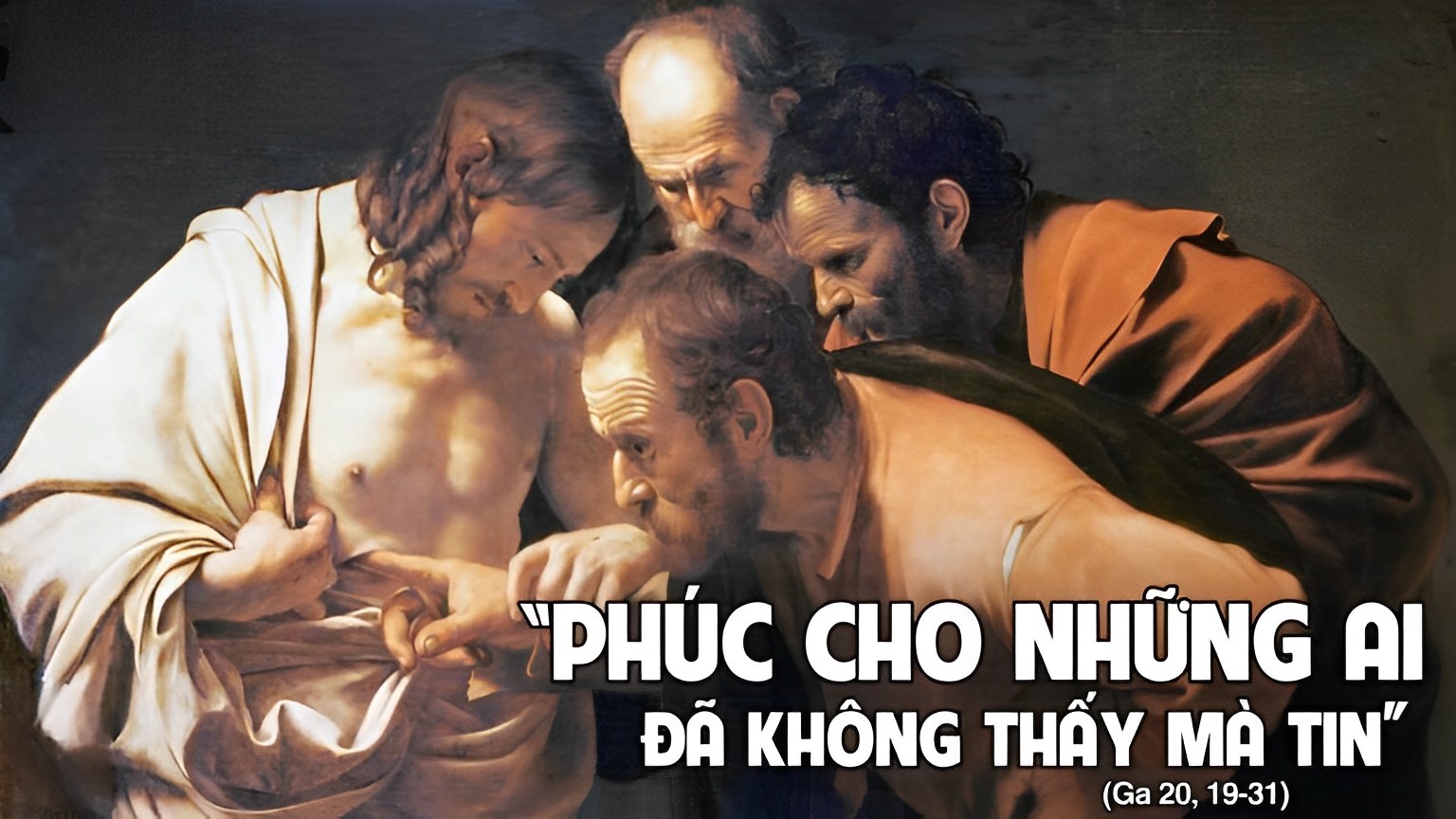 Lời Nguyện Tín Hữu
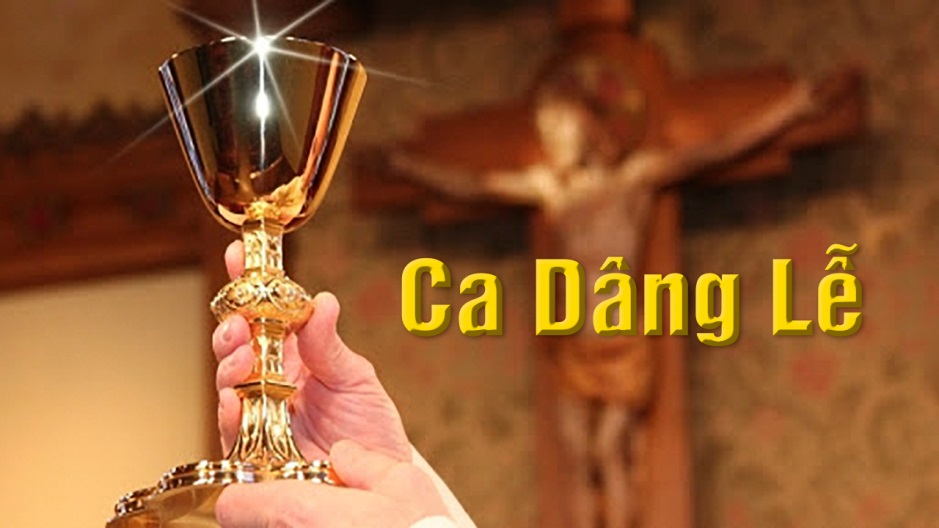 Ca Dâng Lễ 
Hiến Lễ Phục Sinh
Miên Ly
Tk1: Kính dâng Ngài bánh thơm ngon với lao nhọc đời người dương thế chén rượu nồng góp dâng lên xin biến thành hy lễ cao vời.
Đk: Xin thương nhận đời bao gian nan biến nên nguồn vinh phúc sáng láng với hy lễ mới Con Chúa dâng lên đem ơn tái sinh cho toàn thế giới..
**: Giữa gian trần xin uống chén đắng chốn Quê Trời chung chén chiến thắng đã sống với Chúa trong nỗi đau thương vinh quang chứa chan Chúa ban Thiên Đường.
Tk2: Dẫu cho đời lắm đau thương quyết không ngừng cậy tin yêu mến ngước lên trời hát dâng Cha đây tiếng lòng Al-le-lu-ia.
Đk: Xin thương nhận đời bao gian nan biến nên nguồn vinh phúc sáng láng với hy lễ mới Con Chúa dâng lên đem ơn tái sinh cho toàn thế giới..
**: Giữa gian trần xin uống chén đắng chốn Quê Trời chung chén chiến thắng đã sống với Chúa trong nỗi đau thương vinh quang chứa chan Chúa ban Thiên Đường.
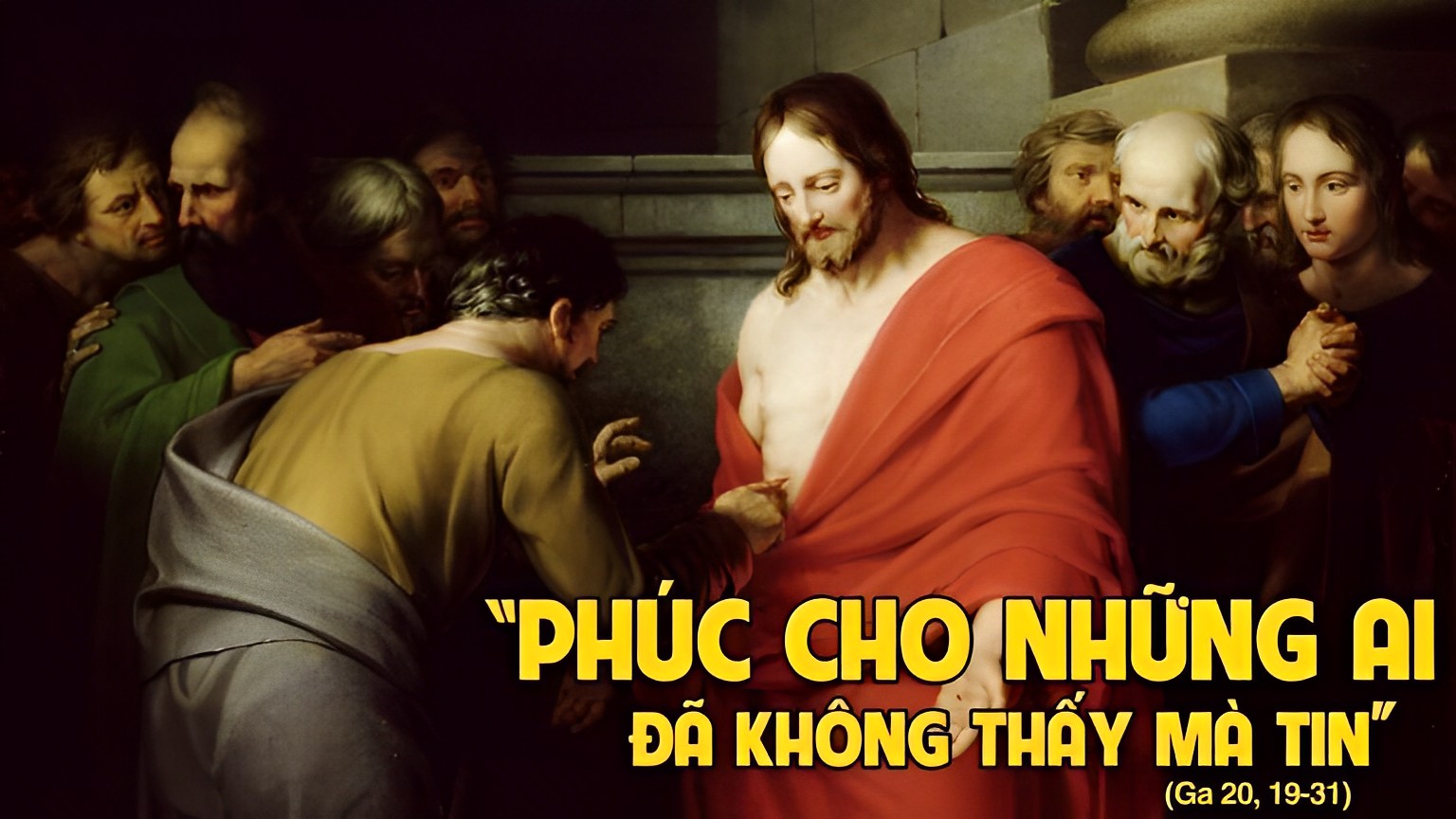 Ca Hiệp Lễ 
Tín Thác Vào 
Lòng Thương Xót Chúa
Phạm Trung.
Tk1: Nguyện xin Lòng Thương Xót Chúa ban cho con một trái tim mới. Trái tim biết yêu tha nhân biết cho mình đi và luôn tha thứ.
**: Nguyện xin Lòng Thương Xót Chúa ban cho con một tâm hồn mới. Tâm hồn sống trong bao dung sống trong tình thương sống trong bình yên.
Đk: Con xin tín thác vào tình thương bao la của Chúa. Bên trái tim Cha lòng con ngây ngất hoan ca.
**: Con xin dâng Chúa một bài ca tôn vinh tình yêu Chúa. Bên suối yêu thương hồn con hướng về lòng Cha.
Tk2: Nguyện xin Lòng Thương Xót Chúa ban cho con bàn tay dịu êm. Xoa dịu nỗi đau khôn nguôi đỡ nâng ủi an mảnh đời đau thương.
**: Nguyện xin Lòng Thương Xót Chúa ban cho con bàn chân Ngài đi. Viếng thăm những ai cô đơn sống trong lầm than sống không ngày mai.
Đk: Con xin tín thác vào tình thương bao la của Chúa. Bên trái tim Cha lòng con ngây ngất hoan ca.
**: Con xin dâng Chúa một bài ca tôn vinh tình yêu Chúa. Bên suối yêu thương hồn con hướng về lòng Cha.
Tk3: Nguyện xin Lòng Thương Xót Chúa ban cho con ánh mắt tình yêu. Con nhìn Chúa trong anh em sống trong khổ đau cả đời khốn khó.
**: Nguyện xin Lòng Thương Xót Chúa ban cho con lời nói tình thương. Với ai sống trong điêu linh sống trong hờn căm sống không niềm tin.
Đk: Con xin tín thác vào tình thương bao la của Chúa. Bên trái tim Cha lòng con ngây ngất hoan ca.
**: Con xin dâng Chúa một bài ca tôn vinh tình yêu Chúa. Bên suối yêu thương hồn con hướng về lòng Cha.
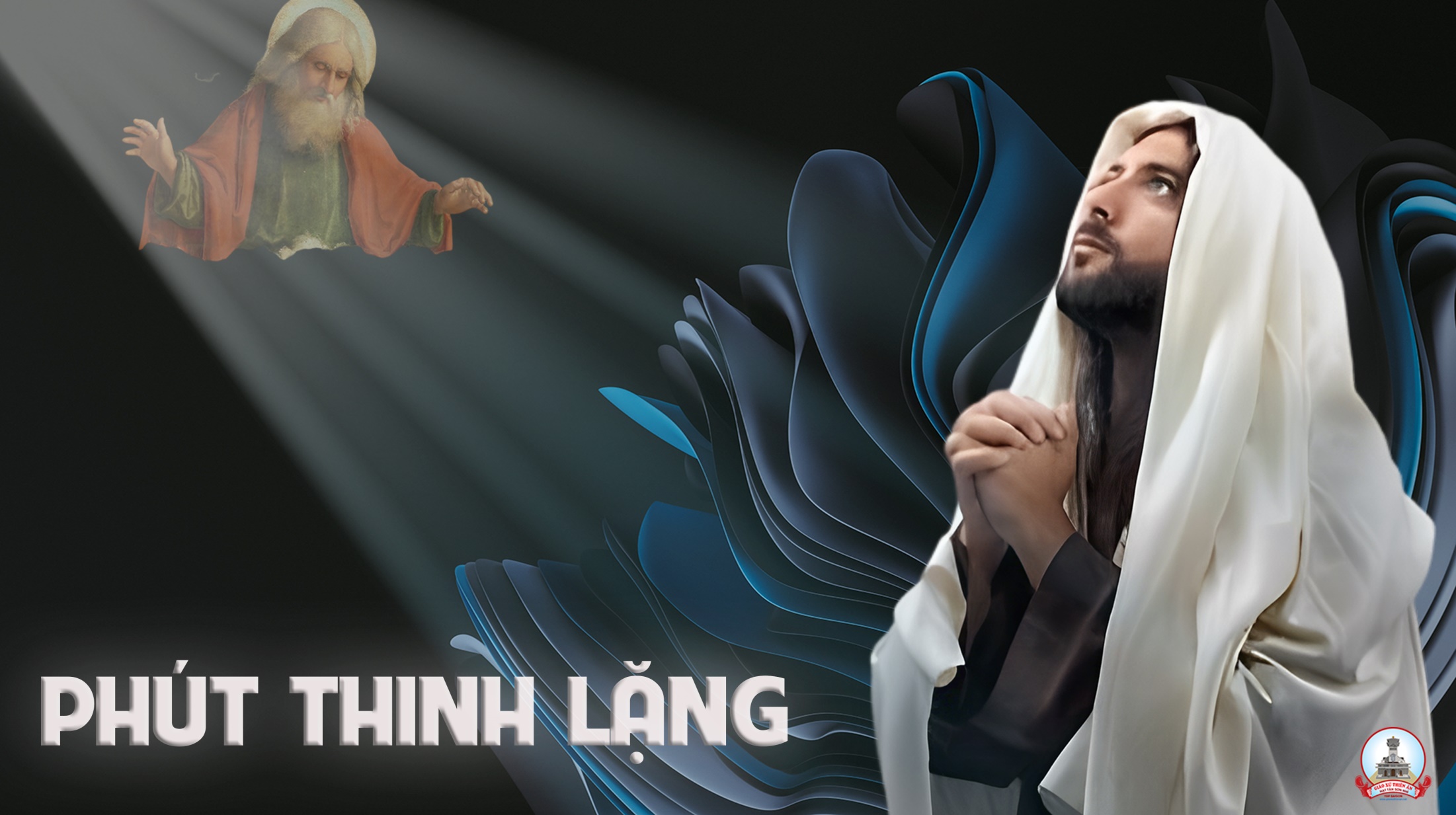 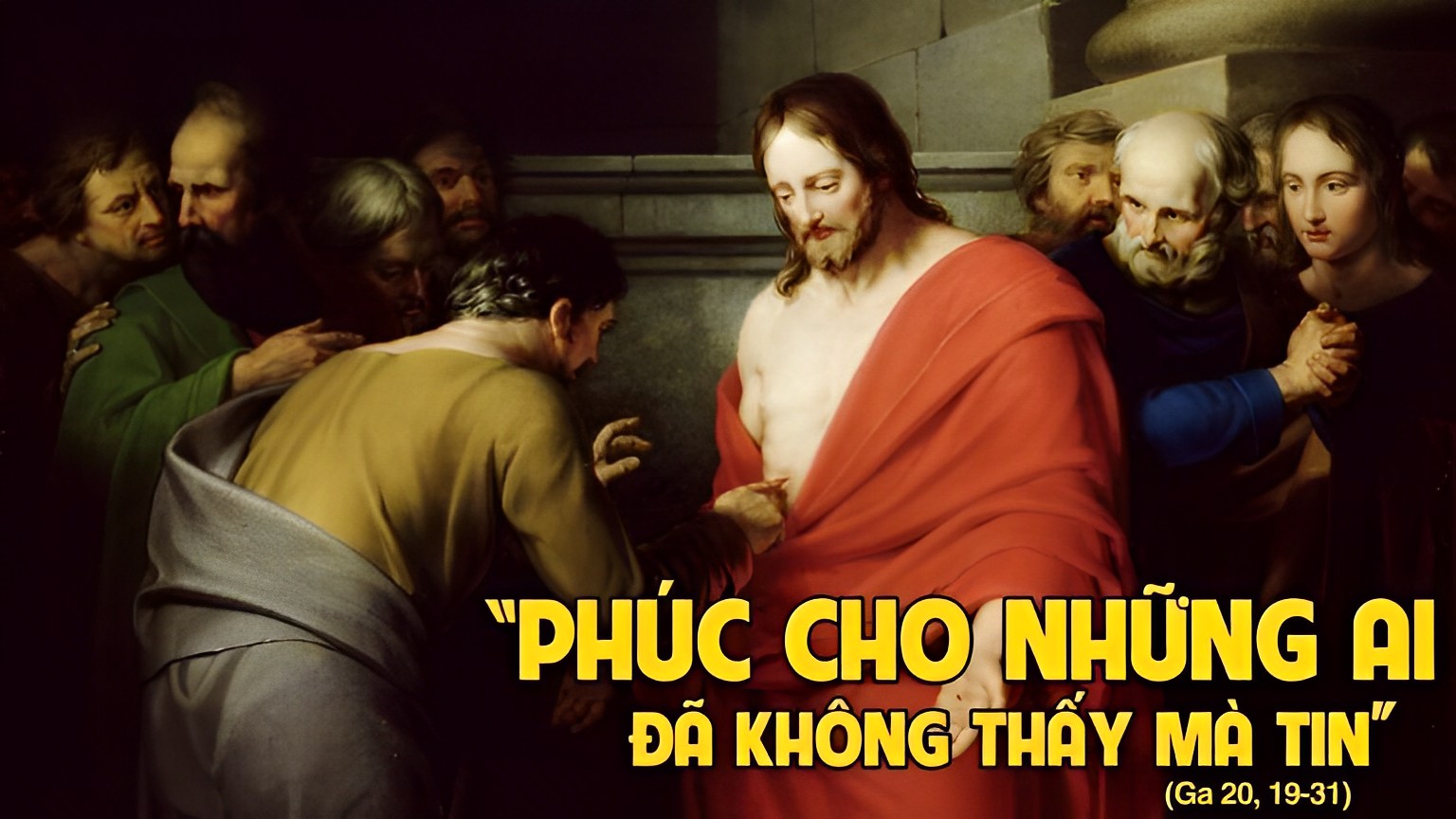 Ca kết lễ
Chúa Nay Đã Phục Sinh
Lm. Kim Long
Tk1: Chúa nay thực đã phục sinh. Al-le-lu-ia. Al-le-lu-ia. Ngài từ trong kẻ chết sống lại. Al-le-lu-ia. Al-le-lu-ia. Và niềm vui tràn lan nơi nơi.
Tk2: Chúa nay thực đã phục sinh. Al-le-lu-ia. Al-le-lu-ia. Ngài toàn thắng tội lỗi thế trần. Al-le-lu-ia. Al-le-lu-ia. Và ngàn dân hưởng ơn cứu rỗi.
Kết: Chúa nay thực đã phục sinh. Al-le-lu-ia. Al-le-lu-ia.
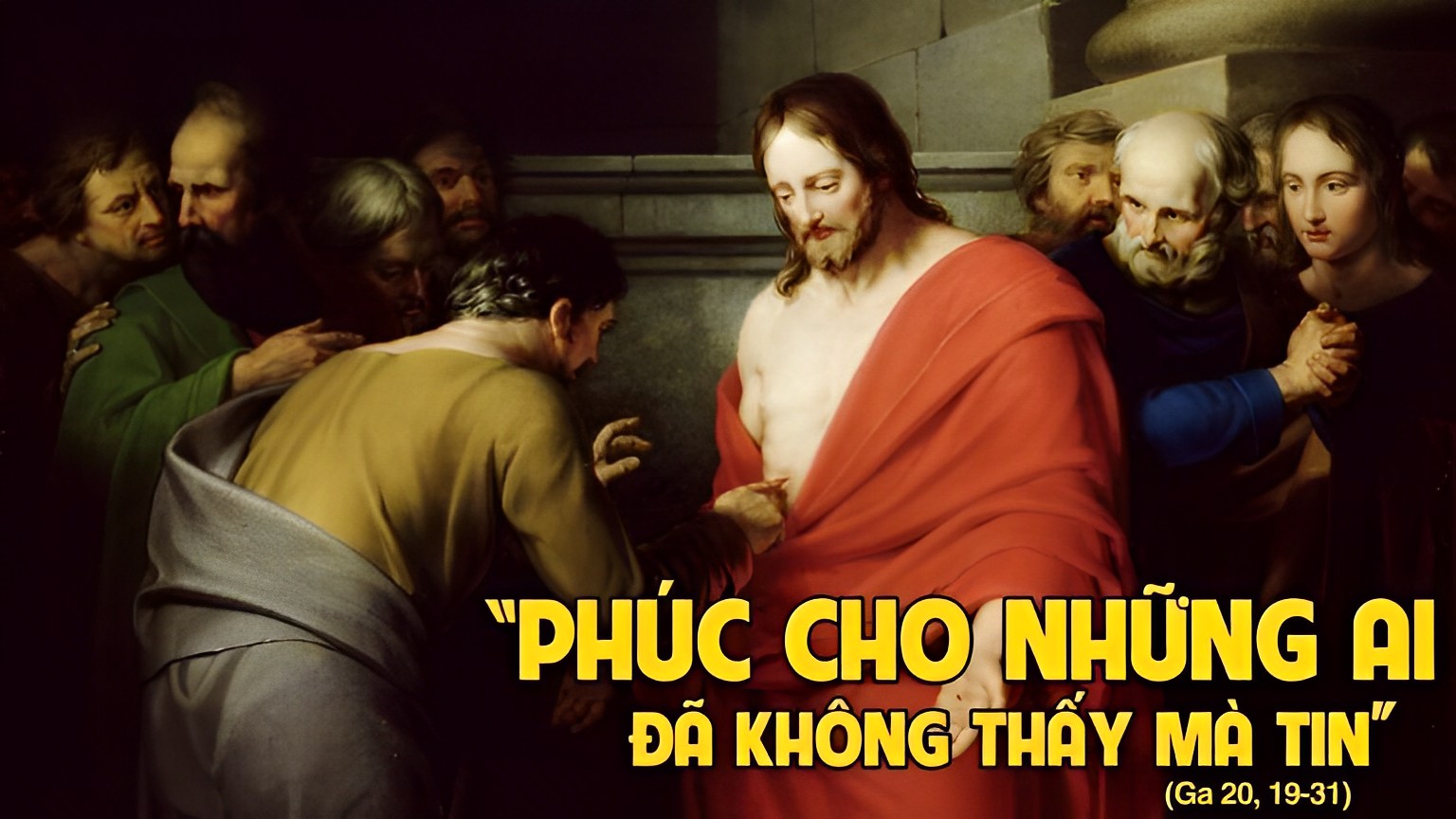